What are the social drivers behind going to university? 
What about the impact of more (or fewer) foreign students studying in the UK? 
What has been the impact of student expectations now they are classified as fee-paying customers?
PESTLE considerations you might need ask in the HEI context to establish reasons for change.
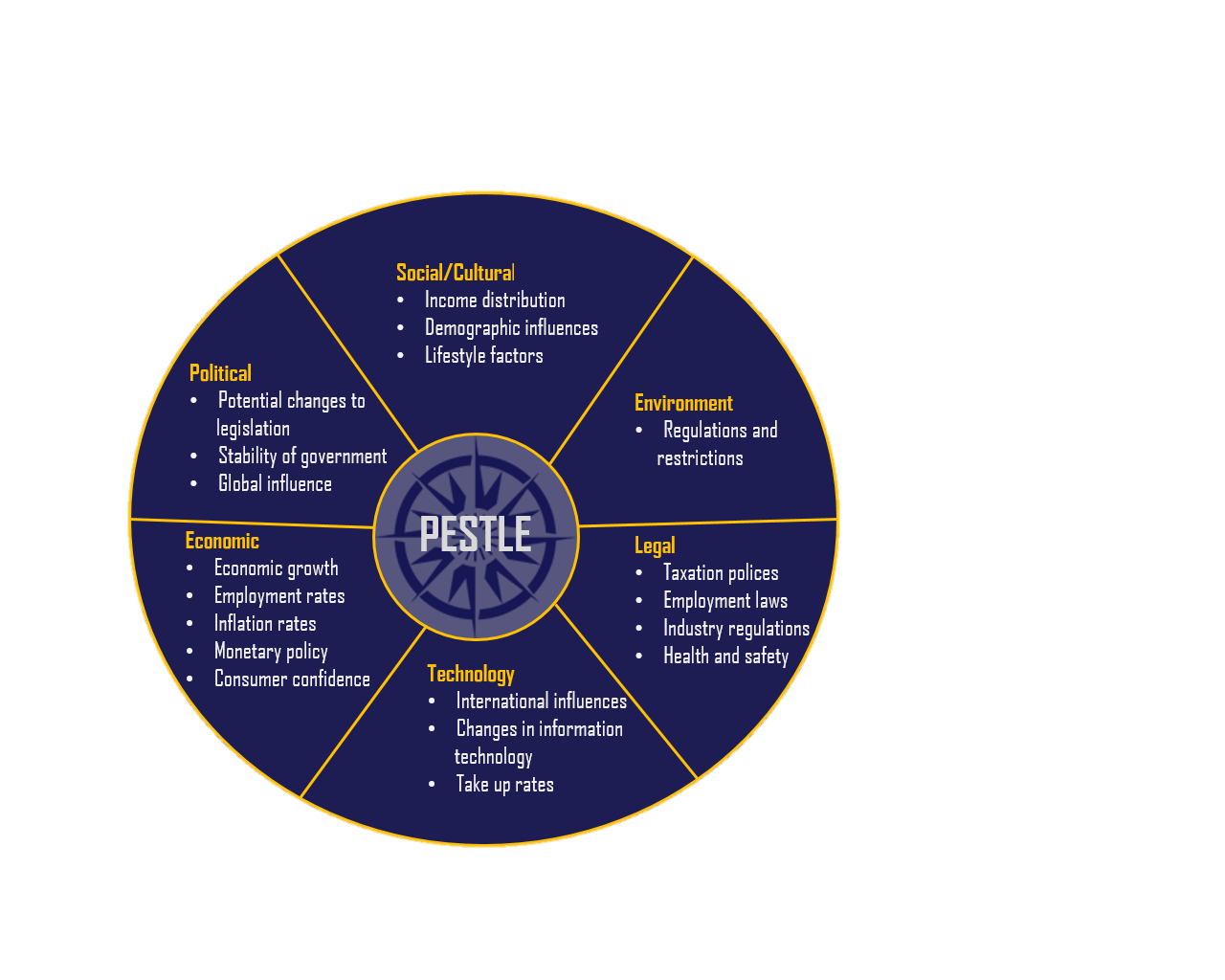 How does the Government of the day view higher education? 
What about immigration policy with regard to foreign students and academics?
What type of environment do students and staff want to study or work in?
What impact is the political landscape likely to have on the funding models? 
What about the wider global economy and its impact on overseas students? 
What about the possibility of mergers?
What about changes to Human Resource law on the workforce?
What is the impact of the Freedom of Information Act?
How do students and staff need to work, and on what devices? 
What might be the requisite technological skills of staff three years from now?
What is the impact on us if foreign students can access lectures through massive open online courses (MOOCs), and therefore stay in their own country?